WHAT IS A PATIENT REGISTRY
AND WHY ARE THEY IMPORTANT FOR DISCOVERING 
NEW TREATMENTS FOR AUTOIMMUNE DISEASE
Created by Aaron Abend and the Autoimmune Registry. 
If you find this material useful, please consider a donation to the Autoimmune Registry Inc. ARI’s services are free to other non-profit organizations.
‹#›
Aaron Abend, Autoimmune Registry Inc.
December 2020
WHAT IS A REGISTRY?
A REGISTRY IS A LIST OF PATIENTS – USUALLY STORED IN A DATABASE
MEDICAL DATA ABOUT THOSE PATIENTS
‹#›
Aaron Abend, Autoimmune Registry Inc.
December 2020
TYPES OF REGISTRIES
DIABETES REGISTRIES (DISEASE)
CANCER REGISTRIES (DISEASE-CLASS)
TRANSPLANT REGISTRIES (PROCEDURE)
PEDIATRIC REGISTRIES (POPULATION)
‹#›
Aaron Abend, Autoimmune Registry Inc.
December 2020
WHAT ARE REGISTRIES USED FOR?
TO BETTER UNDERSTAND DISEASE AND IMPROVE HEALTHCARE
TO PERFORM IRB APPROVED RESEARCH FOR PUBLICATION AND CLINICAL TRIALS
TO RECRUIT PATIENTS
‹#›
Aaron Abend, Autoimmune Registry Inc.
December 2020
TYPES OF DATA IN REGISTRIES
PATIENT-PROVIDED (OFTEN REFERRED TO AS “PATIENT REPORTED OUTCOMES” OR “PRO” DATA)
DOCTOR-PROVIDED
MEDICAL RECORDS
BILLING DATA
DEMOGRAPHIC DATA
RESEARCH DATA 
DEVICE DATA
ENVIRONMENTAL AND OTHER CONTEXTUAL DATA
‹#›
Aaron Abend, Autoimmune Registry Inc.
December 2020
ADDITIONAL DATA DIMENSIONS TO CONSIDER
TIMEFRAME
POINT-IN-TIME VERSUS LONGITUDINAL
USE OF CODING SYSTEMS
SYSTEMATIZED NOMENCLATURE OF MEDICINE IS THE EMERGING STANDARD
OTHER CODES: ICD, LOINC, CPT, HCPCS, ETC. 
VALIDATION OF DATA
‹#›
Aaron Abend, Autoimmune Registry Inc.
December 2020
REGISTRY SCOPE – WHO’S IN THE REGISTRY?
HOSPITAL-BASED REGISTRIES TRACK INFECTION 
STATE POPULATION REGISTRIES (TO TRACK INFECTIONS)
NATIONAL AND GLOBAL REGISTRIES FOR INFECTIOUS DISEASE, CANCER AND OTHER DISEASES
EXAMPLES OF REGISTRIES
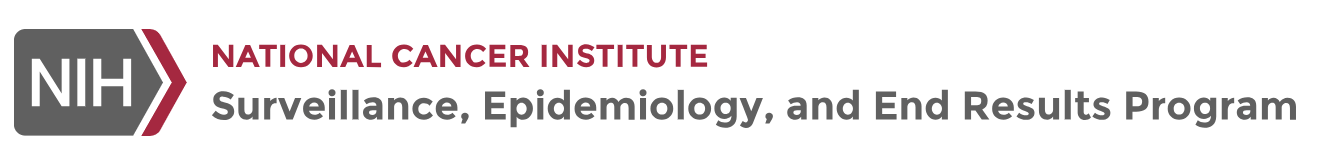 NATIONAL CANCER REGISTRY

NATIONAL TRANSPLANT REGISTRY

NATIONAL COVID COHORT COLLABORATIVE

ALL OF US PRECISION MEDICINE PROGRAM
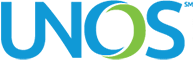 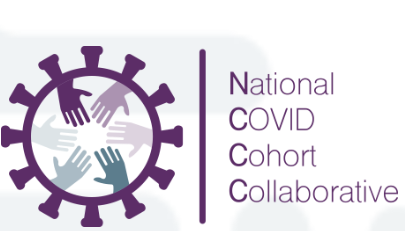 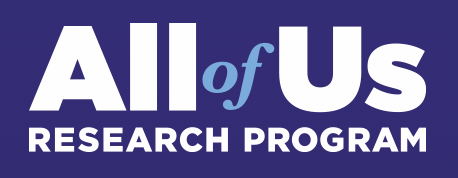 HOW IS DATA IN A REGISTRY USED?
RESEARCHERS MAY MAKE A REQUEST TO OBTAIN DATA AND RECEIVE A DATA SET
RESEARCHERS MAY WORK IN AN ENCLAVE – DATA REMAINS IN THE REGISTRY (ALL OF US AND N3C DATA)
FOR PUBLIC REPORTING (CALIFORNIA WEST NILE VIRUS)
FOR RECRUITMENT
BUILDING A REGISTRY
PRINCIPAL COMPONENTS OF A REGISTRY
DATA COLLECTION SYSTEM
SURVEYS
DATA IMPORT PROCESSES
DATA STANDARDS
DATA QUERY SYSTEM
ONTOLOGIES
SECURITY LAYERS
GOVERNANCE
‹#›
Aaron Abend, Autoimmune Registry Inc.
December 2020
DATA COLLECTION SYSTEM
NUMBER OF QUESTIONS
QUESTION “SHAPE”
SINGLE OR MULTIPLE RESPONSES?
BRANCHING
TIME DIMENSION
LONGITUDINAL DATA COLLECTION (WHAT CHANGES, WHAT DOESN’T)
GET DATES WHEN COLLECTING DATA! (EXAMPLE: LAB TEST)
SOFTWARE
OPEN SOURCE QUERY SYSTEMS
I2B2
ATLAS
REDCAP
DATA PROTECTION AND SECURITY
IDENTIFIED, DE-IDENTIFIED, ANONYMOUS, ANONYMIZED, AGGREGATE
KEY: PROTECT THE CROSSWALK THAT LEADS TO IDENTIFYING DATA
USE SYSTEMS LIKE I2B2 TO ALLOW OPEN, ANONYMIZED ACCESS 
USE AN HONEST BROKER PROCESS FOR CONTACTING PATIENTS
EXAMPLE: ONLY ARI CONTACTS OUR PARTICIPANTS. IF PARTICIPANTS WANT TO CONTACT THE RESEARCHER, THAT IS UP TO THEM.
THE AUTOIMMUNE REGISTRY
PATIENT REPORTED DATA
USED FOR RECRUITMENT
DEMOGRAPHIC AND BASIC DISEASE DATA
UPLOAD OF MEDICAL RECORDS
GOING FROM PATIENT DATA TO RESEARCH DATA
Enroll Patients
Patient Reported Data
Research Data
EHR Data
GOVERNANCE & PROVENANCE
RULES – THE SOURCE OF YOUR DATA DETERMINES THE RULES THAT APPLY
EHR DATA: HEALTH INSURANCE PORTABILITY AND ACCOUNTABILITY ACT - HIPAA
RESEARCH DATA:  45 CFR 46, SUBPART A: THE “COMMON RULE” – FEDERAL DRUG ADMIN (FDA)
REGISTRY DATA – PARTICIPANTS DECIDE
PROCESSES TO ENSURE THE DATA IS USED THE WAY PARTICIPANTS WANT IT USED
PATIENT RESEARCH COMMITTEE
INSTITUTIONAL REVIEW BOARD - IRB
‹#›
Aaron Abend, Autoimmune Registry Inc.
December 2020